Международный женский день 2023 год
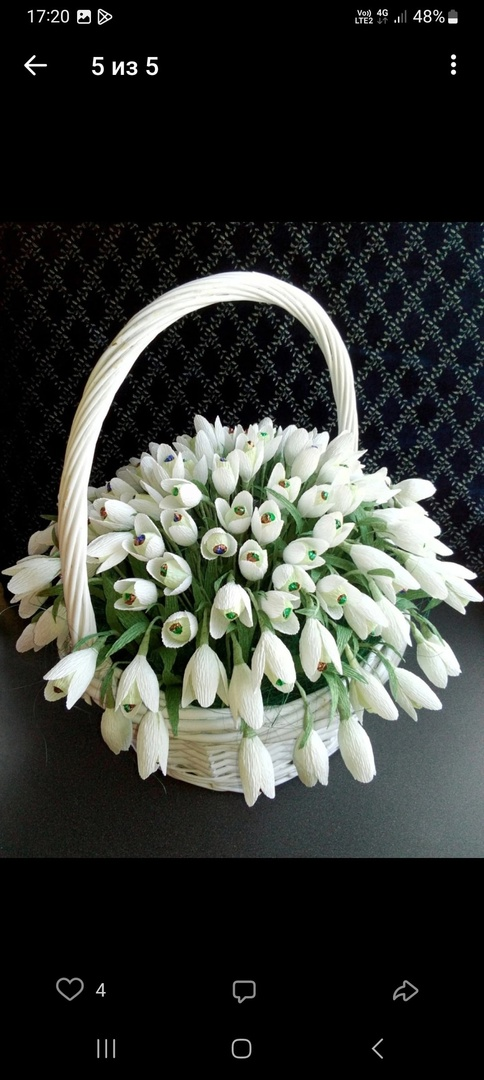 Праздник во 2 группе раннего возраста«В гостях у Хозяюшки»
Игра «Ты платочек поиграй»
Оркестр «Весёлые ложкари»
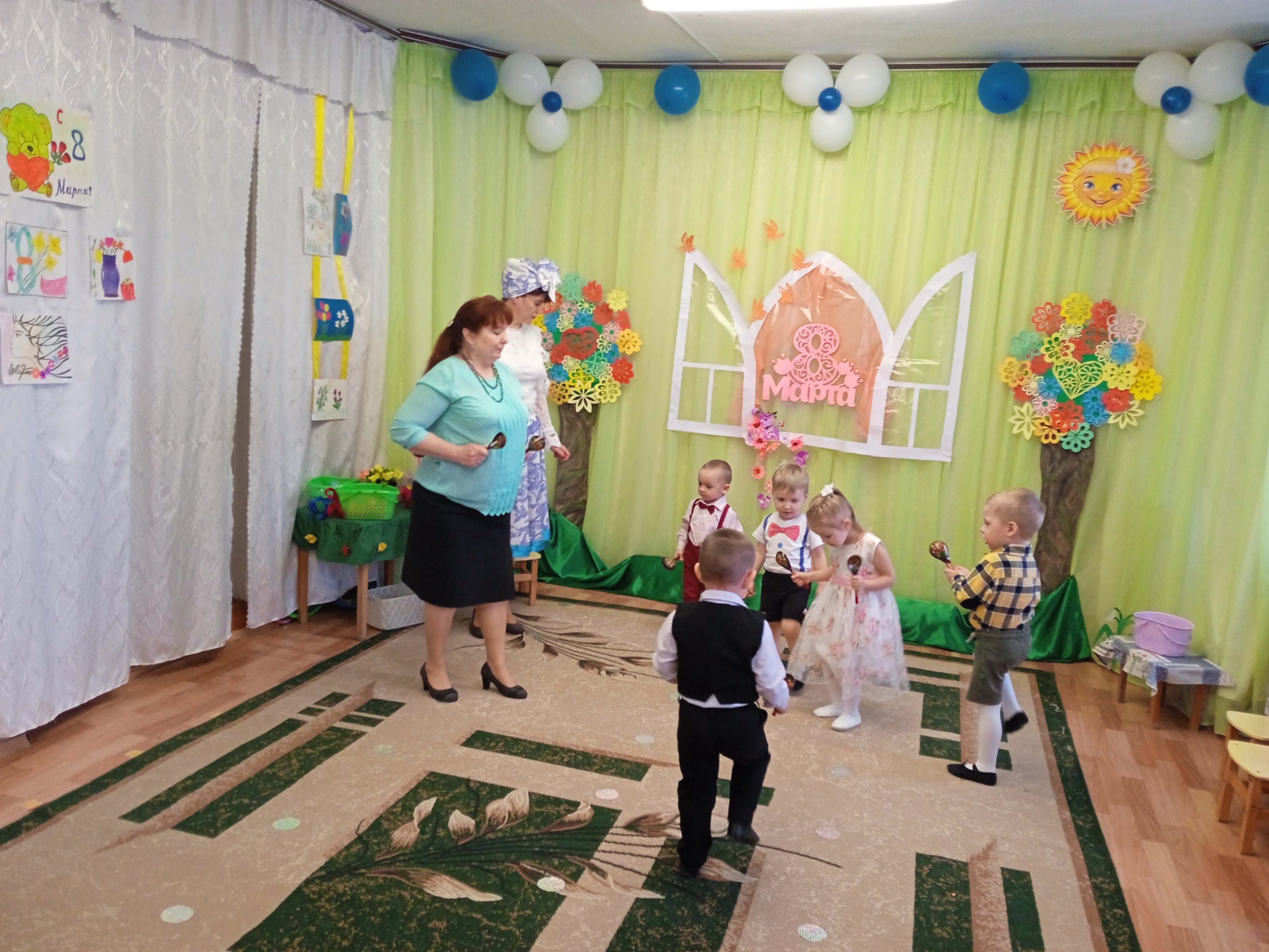 Праздник в младшей группе«Кошка Мурка в гостях у ребят»
Весёлый оркестр «Кап, кап»
Игра «Помогаем маме»
Праздник для средней группы
игра «Наряди маму»
Песенка «Подарок маме»
Праздник для старшей группы»«Мы подарим маме сказку»
Сценка «Чья мама лучше»
Оркестр «Ой блины»
Праздник для подготовительной группы«Наши поздравления»
Сценка «Три девицы»
Игра с мамами